Understandings of Globalization
ECONOMIC – SOCIAL – POLITICAL aspects of Globalization

Related Issue: To what extent should globalization shape identity?     
Chapter 1 Issue: To what extent does globalization influence my life?
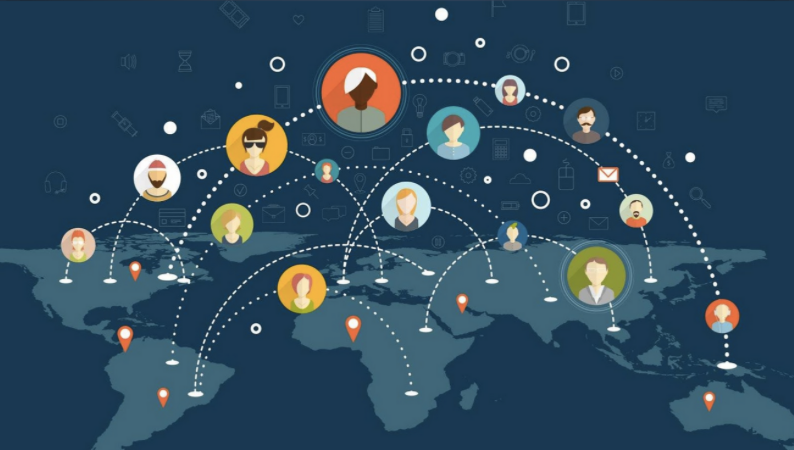 globalization
“The process by which the world’s citizens are becoming increasingly connected to and dependent on one another” (Perry-Globa, 2007, p. 366).
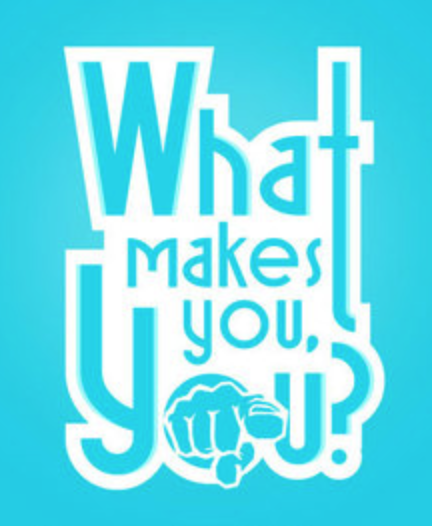 Name some examples of globalization from your OWN lives
[Speaker Notes: Place mat activity: 	Economic: finances and money
		Political: ideologies such as democracy, communism, etc.
		Social: music, TV, fashion, etc.

Identify the various ways that people in Canada express their identities (traditions, language, religion, spirituality, the arts, attire, relationship to land, role modelling)]
Globalization is a process
[Speaker Notes: Economic: finances and money
Political: ideologies such as democracy, communism, etc.
Social: music, TV, fashion, etc.

--They make the world go round--]
Globalization Affecting the Economic Aspects of your Life
How does globalization affect economic aspects of people’s lives?
Economic Globalization: The process of expanding world trading networks

Economic globalization affects not only the economic aspects of your life, it also affects the WAY you live your life (including social aspects)
$ Economic Forces $
Where you work
Where you shop
Where you eat
What you do in your spare time


***To what extent are the forces of globalization influencing these economic factors of your life?
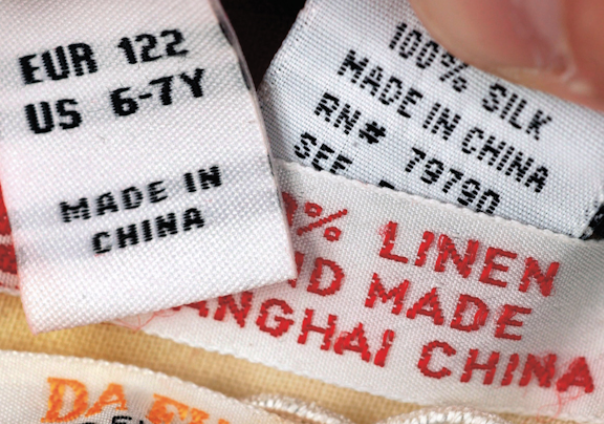 Global Trade
Do you ever buy items produced in other countries?

Unless you have made a conscious choice to buy only ‘Canadian’ products, then your answer is yes.

Check the tags of your clothes, you may find that the sweater that you are wearing was made in Taiwan, China, Indonesia or Vietnam
Import / Export
People have survived on Earth by trading globally

The import and export of goods is the most basic form of global integration

The growth of Transnationals has reinvented the way companies operate in our world

Transnationals affect people in both positive and negative ways
A company that operates in 2 or more countries
Ie. Wal-Mart, Apple, McDonalds, Toyota, Coca-Cola
Some produce goods, others are retail operations
They sell goods and services to the public
FYI: As an employee, you are selling your labour 

By operating on larger scales, transnationals make more money
Transnationals
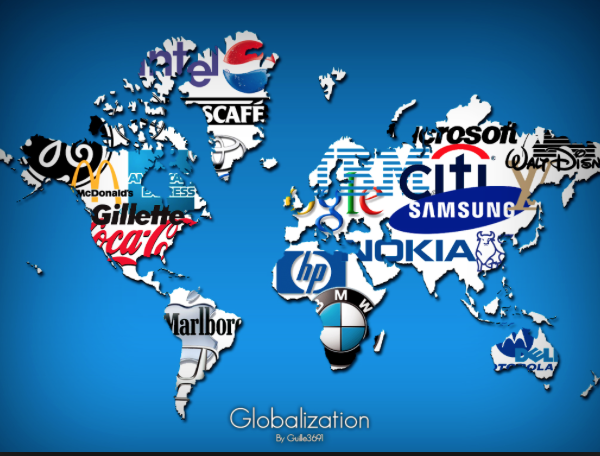 [Speaker Notes: Start here!]
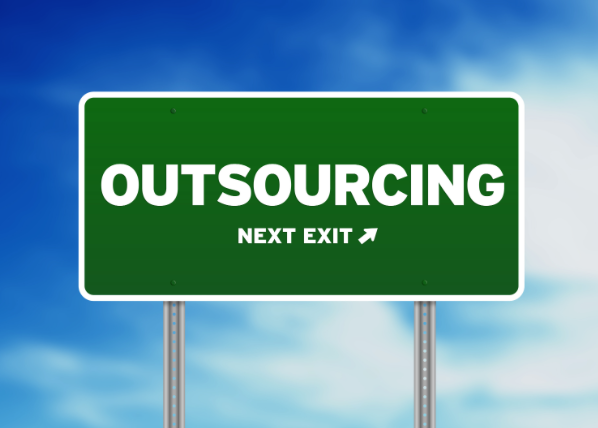 A Different way of Doing Business
New form of economic globalization

Allows a company in one country to hire a subcontractor (another country) to do part of its production
Outsourcing: Advantages vs Disadvantages
Advantages
Disadvantages
Lower wages = greater profits
Lower costs = goods sold for cheaper
Benefits CONSUMERS (all of you!)
Think about all of the parties involved…
Desire for Profit (Cha-ching$$)
Transnationals are driven by their desire for profit
To make their expansions possible, many have changed world market regulations
How does this affect you, the teen consumer?
Let’s consider the case of Wal-Mart
[Speaker Notes: It affects where and how you buy…]
The Wal-Mart Phenomenon
Arrived in Canada in 1994 
In less than 10 years it expanded by 288 stores 
Philosophy: Lowest prices on goods and services! 
Just because Wal-Mart makes a lot of money, doesn’t mean it’s 100% successful! Ask yourself. 
How does it deal with its employees? 
How does it affect our communities? (i.e. “Mom and Pop” operations) 
How does it affect your identity ?
Film:” Walmart, The High Cost of Low Prices”
https://www.youtube.com/watch?v=RXmnBbUjsPs
Globalization Affecting Social Aspects of Society
How does globalization affect social aspects of people’s lives?
Social Globalization: The process by which people’s lifestyles spread over global networks
[Speaker Notes: Start here on Monday]
Social Globalization
How does globalization affect you socially?

Society: A group of people who form an ordered community centered on kinship, an ideology, religion, language or worldview

Even in small societies people fall under different groups (ie. Perspectives based on age or gender)

In larger societies, people have even higher contrasting views

Media: The different ways of delivering mass communication, such as newspapers, radio, TV, etc.
Globalization: Affecting who you are
Globalization is a “transfer of culture” 

TV Films, internet, music, increased communication systems, fashion and the radio. 
http://www.youtube.com/watch?v=iYhCn0jf46U

“Global Village”: New Media such as television and internet are shrinking the world into a small village; we are all much more interconnected than before.
Globalization Affecting Political Aspects of Society
How does globalization affect political aspects of people’s lives?
Political Globalization: The process by which political decisions and actions are becoming increasingly international
Political Globalization
How does globalization affect the political aspects of people’s lives? 
Highest (international) to lowest forms of governance is affected. 
For example, countries must abide by the international rules established by organizations such as the United Nations, G7 (Group of 7), LaFrancaphonie and NATO
Leaders of nations hold meetings to discuss international issues: $$, social and political
[Speaker Notes: It’s a little more difficult to see how political globalization impacts lives when compared to social & economic 


G7: Canada, France, Germany, Italy, Japan, the United Kingdom and the United States (Russia got kicked out in 2014)]
Political Globalization, cont’d
Some global issues can only be resolved through the cooperation of many countries

Canada’s leaders try to meet their own nation’s needs of those in crisis situations 

i.e. natural disasters like Hurricanes and Tsunamis
Global Political Change
Democracy: “Responsible Government”
Spreading amongst many countries
Boosts standards of living and improves ethics of government

Can you think of any countries that are not Democracies in this day and age? 

In 2017, of the world’s 196 countries, about 169 are electoral democracies.
[Speaker Notes: Responsible—accountable
Now, there are 196
(Southern Sudan the most recent in 2011)]
Canada in the 21st Century
Canada cannot run in isolation

We are too connected to the world through our global trading, communications, transportation, and social networks

The world demands our attention!
Global Citizenship
Globalization of various sorts can affect our desire and ability to become global citizens

Example: On December 26, 2004, the Sumatra-Andaman earthquake caused a tsunami that took the lives of more than 150 000 people in SE Asia

Within hours, Canadians were plugged into the global communications network
Global Citizenship
We were glued to our TVs and computers to see images

Active citizens began collecting and donating funds

Canadians sent e-mails, wrote letters, and telephoned our political representatives, urging action

Around the world, individuals pressured governments to send humanitarian aid 

This was a prime example of POLITICAL GLOBALIZATION!
Fast Fact
Canadian citizens contributed $137 million to aid tsunami victims.

The federal government matched these donations

How did the government’s actions reflect active citizens’ desire for political action?
Corporate Rights vs Citizens’ Rights
We can see that globalization of various sorts can have a positive influence
Anti-globalization activists are concerned about another aspect of the influence of globalization on politics
Example: The power of transnational companies is growing (Trump is now president!)
Through international trade agreements, they are gaining protection of their “rights”
The concern is that these guarantees lessen the ability of governments to make laws in the interest of their citizens
Review questions
Explore the Issues
#1-2 p. 12
#1a p. 20